Governor's  100 Day Challenge Launch Workshop
Lake County training cohort
Sponsored by: Re!nstitute
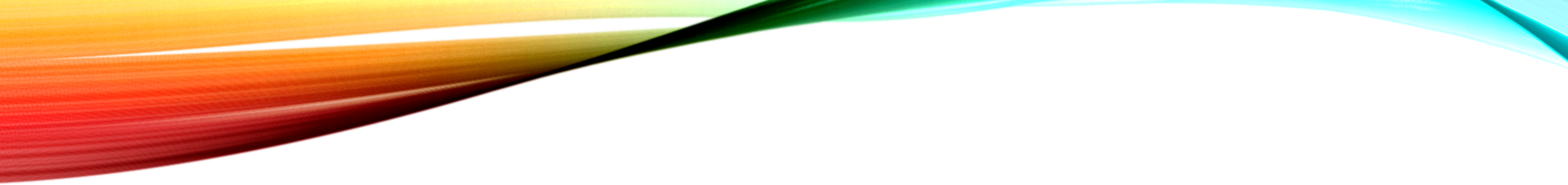 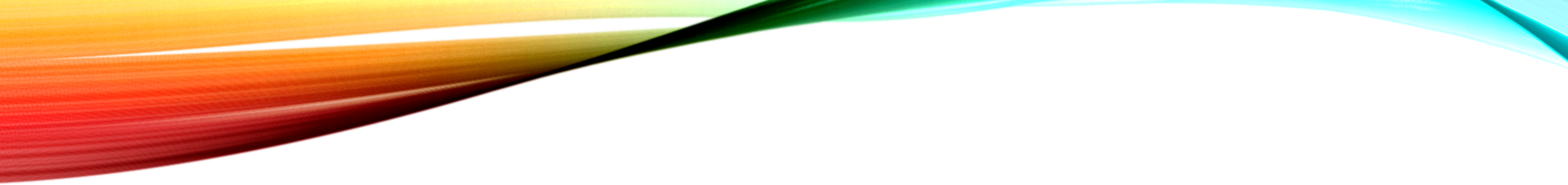 Introductions
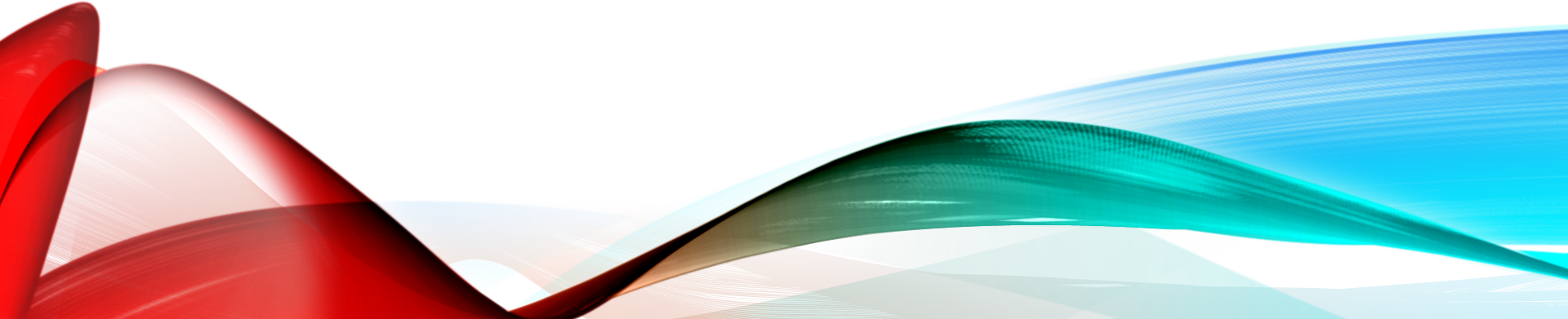 Sponsored by:               Partnered With:
Launch Workshop Agenda:
Day 1
Day 2
Welcome Back
Review Objective
Where are we on Data
Work Planning Part 1: Idea Generation
Work Plan Part 2: Workstreams and Milestones
Work Plan Part 3: Building Detailed Action Plans and Aligning the Work Plan
Next Steps
Welcome and Introductions
100 Day Challenge Overview
Setting the Context and Clarifying the Challenge
Analysis of Our Current System
Overview of the Re!nstitute Approach
Setting Goals
Preparing for Action
Wrap Up
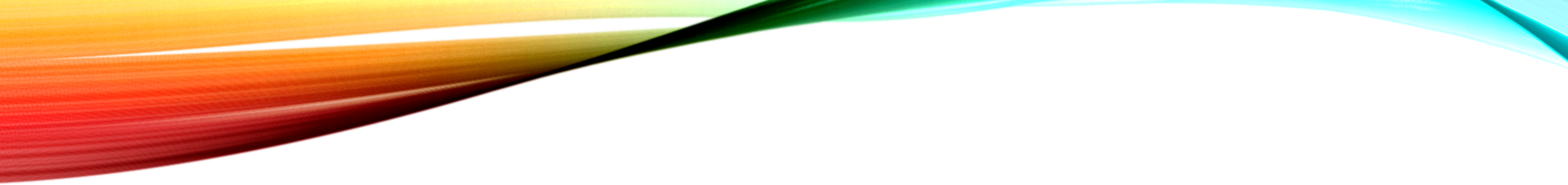 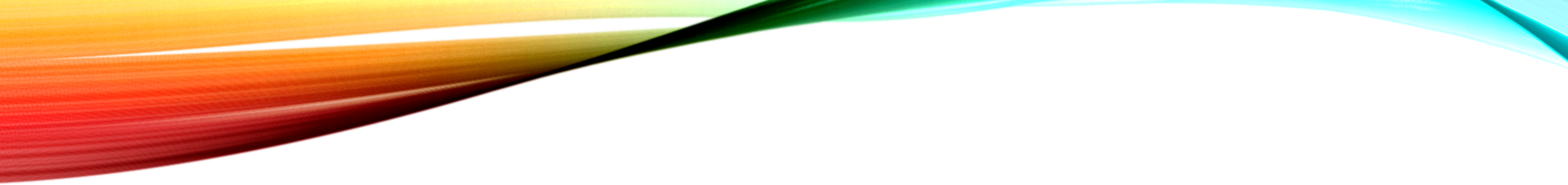 Overview
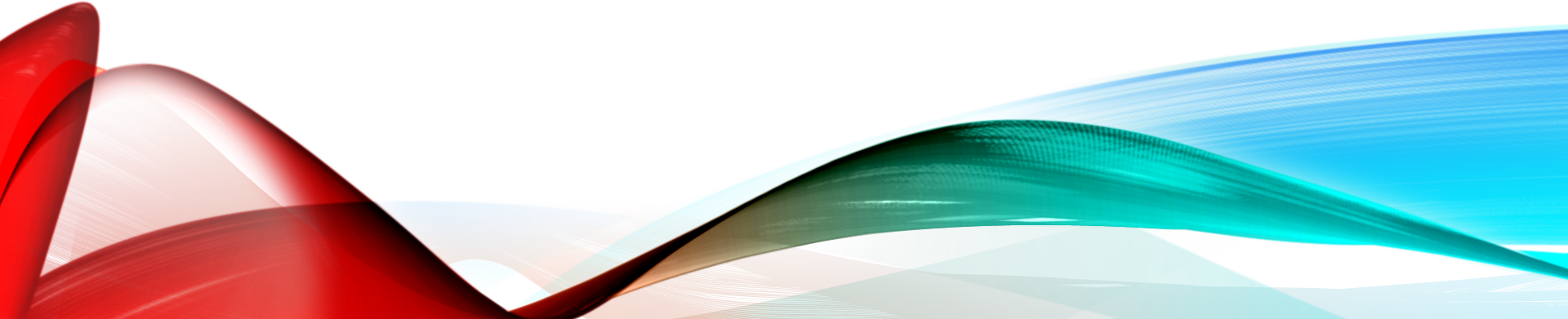 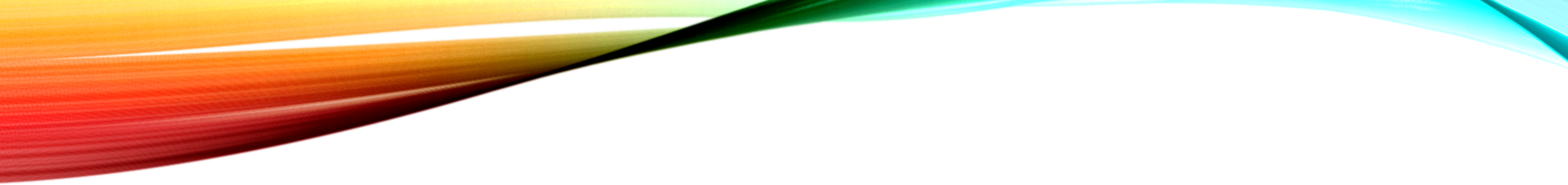 Objectives
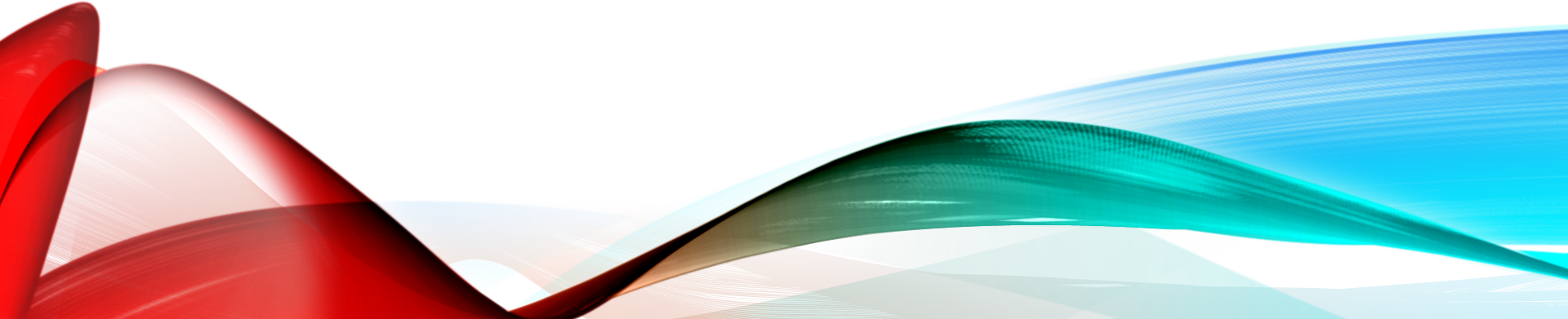 Establish a shared understanding of the key challenges framed by local System Leaders 

Define and commit to an ambitious and exciting100-Day Goal 

Generate innovative ideas to achieve the goal and develop detailed action plans

Share the goal and the plan with System Leaders and make asks
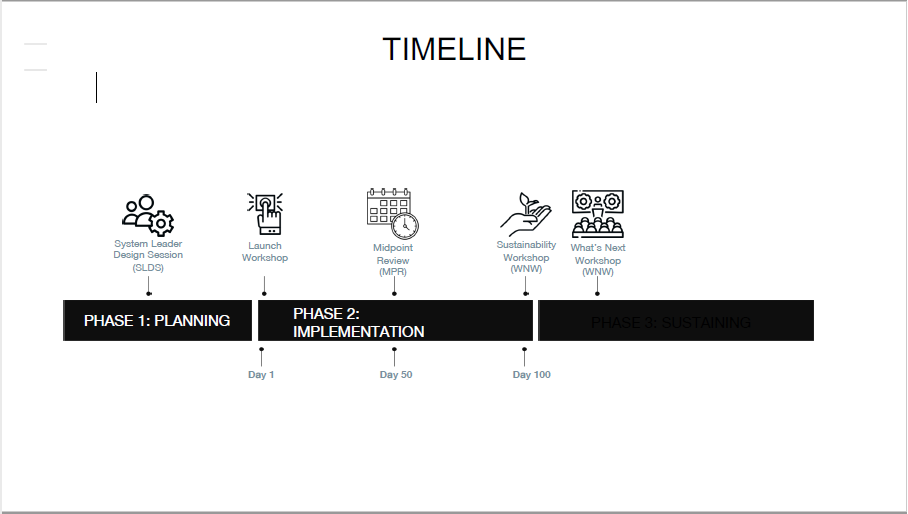 Fill in with Timeline
Week of Nov. 14
Week of Aug 29
Week of Oct. 24
Today
June 9
July 6
Aug. 25
Oct. 14
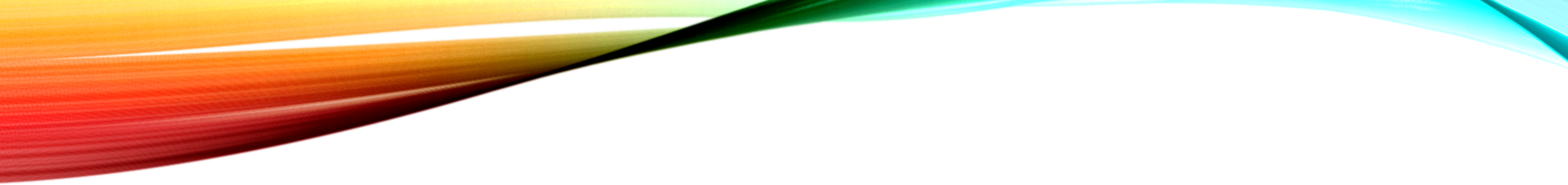 Roles
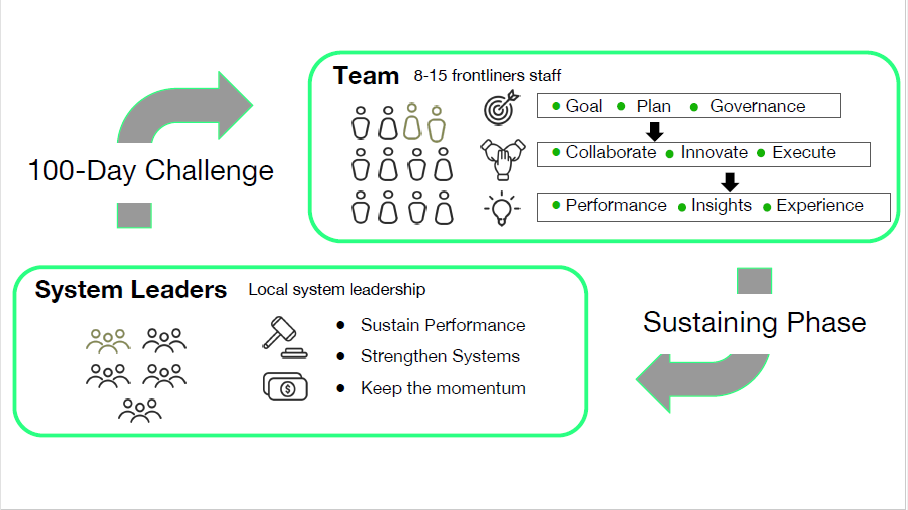 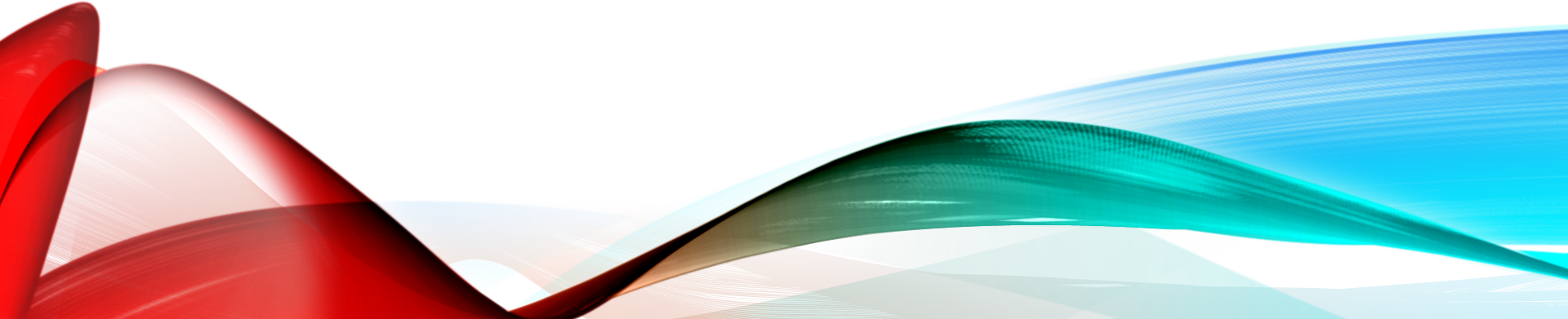 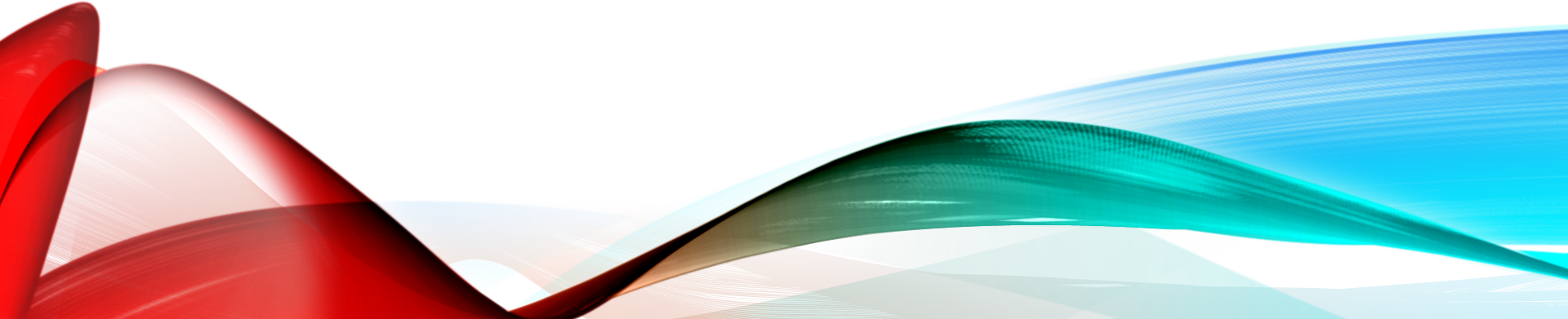 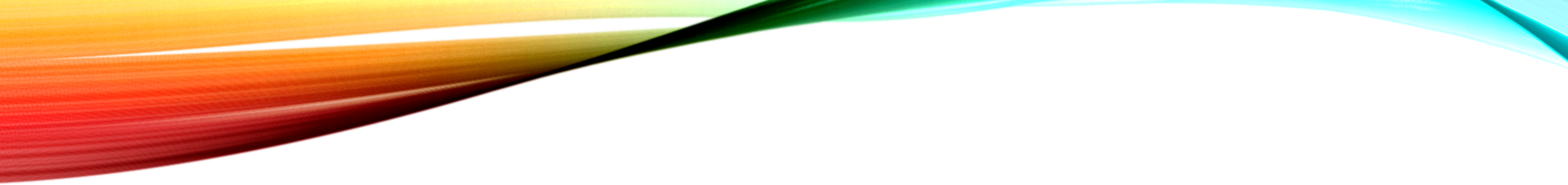 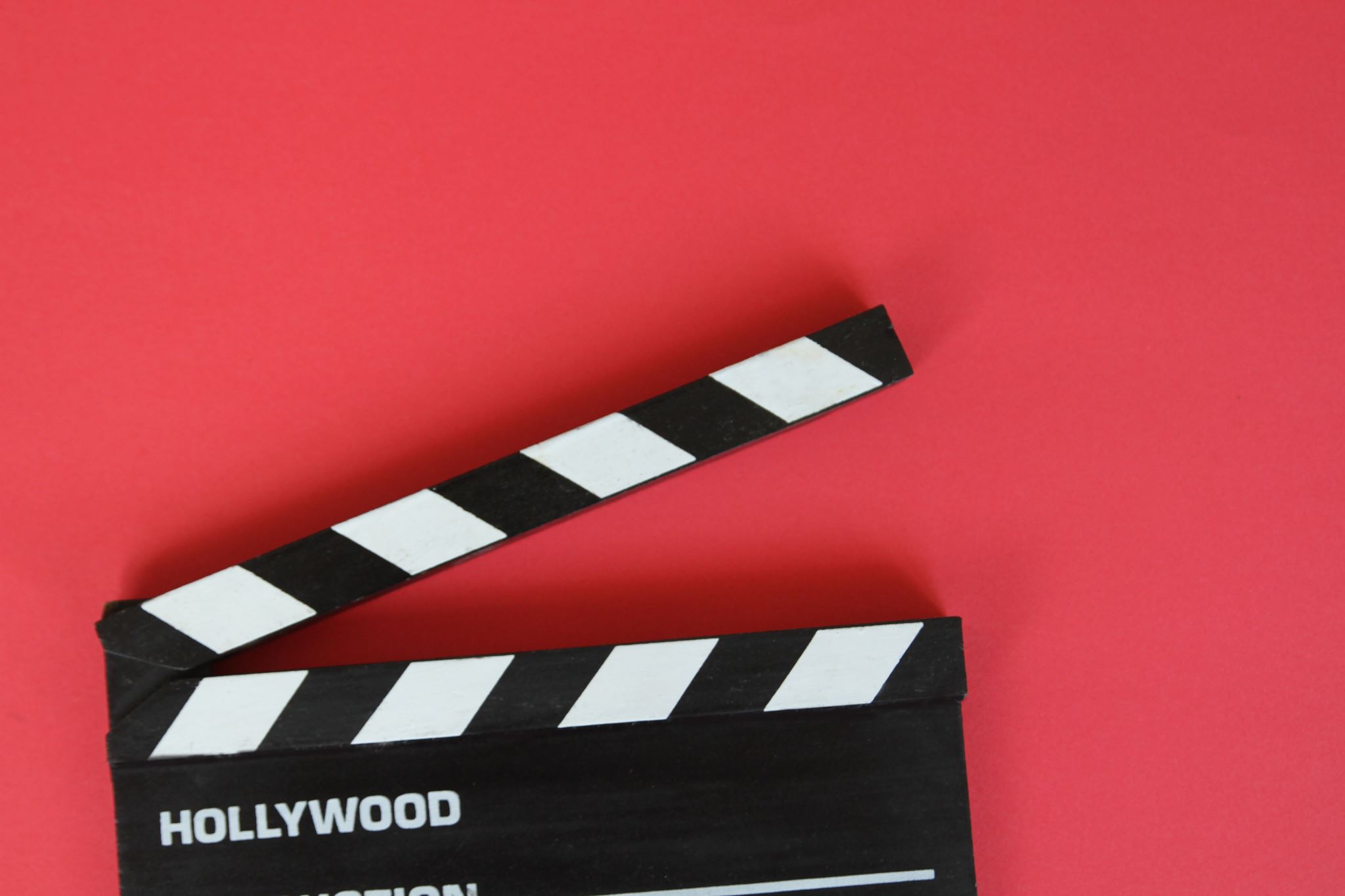 Video
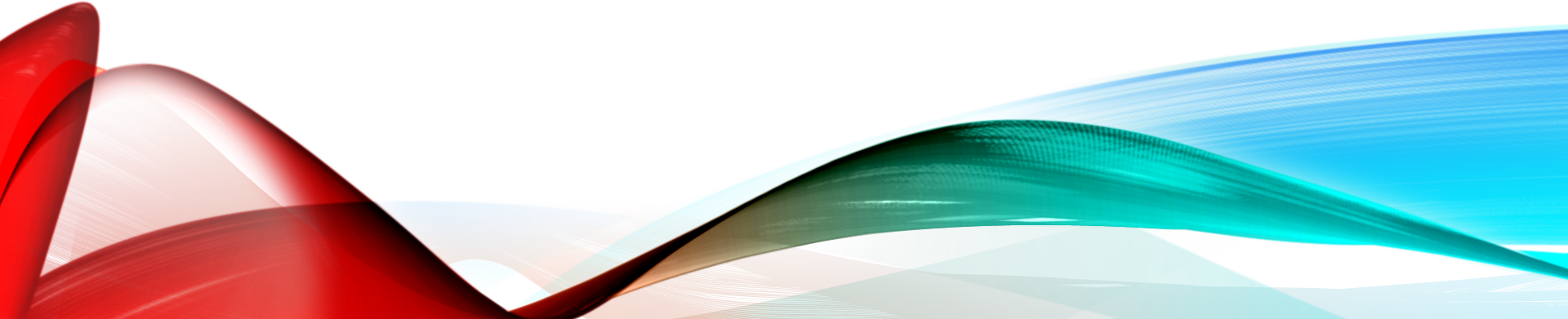 Focus Areas
System Leaders Picks Youth up to the age of 24 with an emphasis on:
~ McKinney Vento ~ System Involved  ~ Tribal ~
McKinney Vento’s Definition of Homelessness including families, couch surfing, and doubled up.
System Involved will include youth and families in the systems of care including the justice system, behavioral health system, and foster care system.
Tribal will include enrolled Tribal members, disenrolled tribal members, and Natives who can’t enroll
Data Compiled From:
~ 3/1/22-5/31/22 HMIS  ~ 2022 PIT ~ 2021-2022 LCOE ~ 2022 LCBHS ~

Ages up to 17 – 32% 							(LCOE)
Families – 34% 							   (HMIS & PIT)
Tribal – 33% 								   (HMIS & PIT)
Mental Health – 30% 						   (HMIS & PIT)

TAY 18 thru 24 – 8% 						   (HMIS & PIT)
Incarcerations – 13 Total 					          (LCBHS)
Psych Emergencies – 7 Total 					          (LCBHS)
Unsheltered Pit Breakdown for YouthTotal of 23 Unaccompanied Youth
Race/Ethnicity

Hispanic/LatinX - 2
Non-Hispanic/Non-Latinx – 21

Native/Indigenous - 16
Asian - 0
Black - 0
Pacific Islander - 0
White - 7
Multiple - 0
Gender

Female - 10
Male - 13
Gender not singularly ‘Female or Male’ - 0 
Questioning - 0
Transgender - 0
Unaccompanied Youth

Under 18 ~5 
18 thru 24 ~18
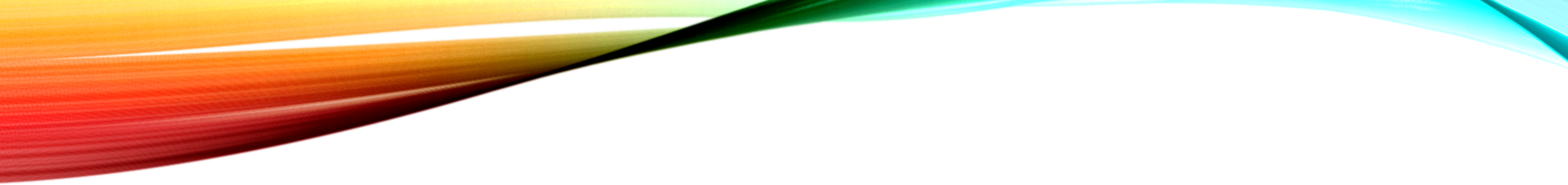 Break
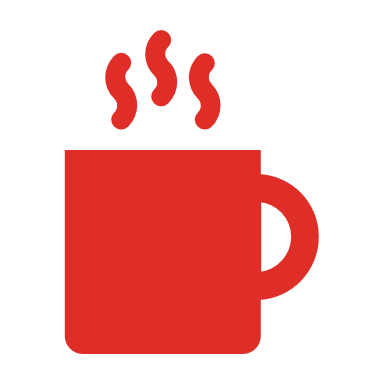 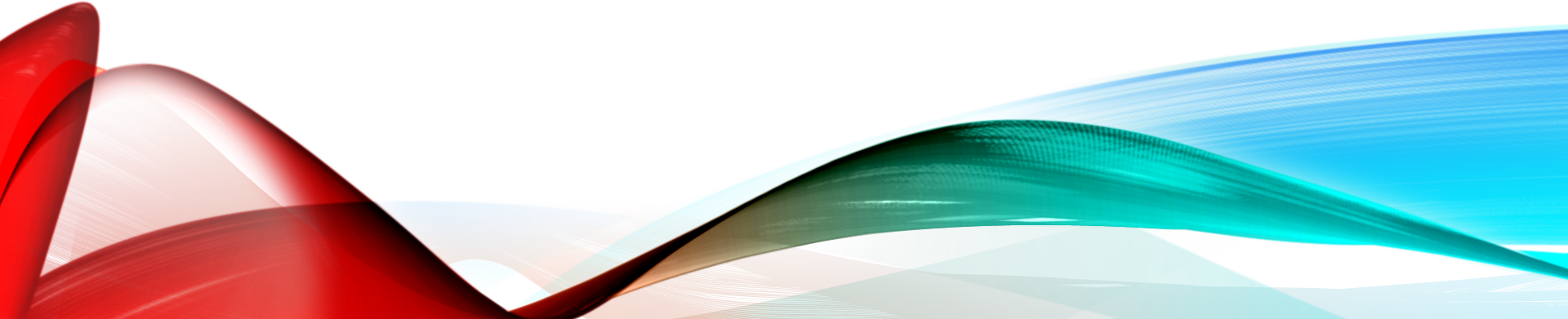 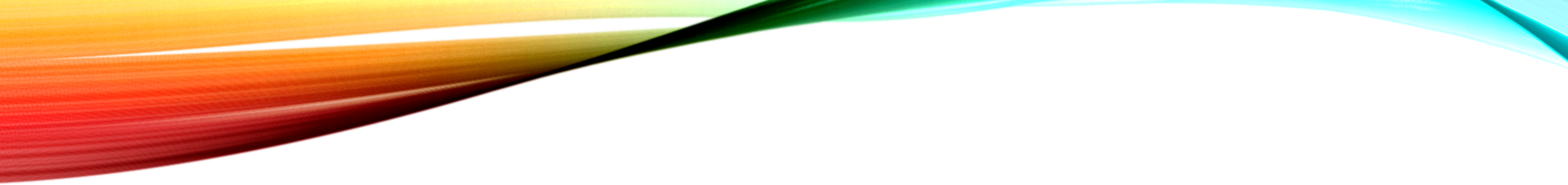 System Analysis
When thinking of our system AS IT IS today:

What is the beginning?
What is the end?
What does the process look like for a client?

100 Day Challenge - Google Jamboard
Overview Of re!nstute methodology
Focus Areas
System Leaders Picks Youth up to the age of 24 with an emphasis on:
~ McKinney Vento ~ System Involved  ~ Tribal ~
McKinney Vento’s Definition of Homelessness including families, couch surfing, and doubled up.
System Involved will include youth and families in the systems of care including the justice system, behavioral health system, and foster care system.
Tribal will include enrolled Tribal members, disenrolled tribal members, and Natives who can’t enroll
Data Compiled From:
~ 3/1/22-5/31/22 HMIS  ~ 2022 PIT ~ 2021-2022 LCOE ~ 2022 LCBHS ~

Ages up to 17 – 32% 							(LCOE)
Families – 34% 							   (HMIS & PIT)
Tribal – 33% 								   (HMIS & PIT)
Mental Health – 30% 						   (HMIS & PIT)

TAY 18 thru 24 – 8% 						   (HMIS & PIT)
Incarcerations – 13 Total 					          (LCBHS)
Psych Emergencies – 7 Total 					          (LCBHS)
Unsheltered Pit Breakdown for YouthTotal of 23 Unaccompanied Youth
Race/Ethnicity – Total 23

Hispanic/LatinX - 2
Non-Hispanic/Non-Latinx – 21

Native/Indigenous - 16
Asian - 0
Black - 0
Pacific Islander - 0
White - 7
Multiple - 0
Gender – Total 23

Female - 10
Male - 13
Gender not singularly ‘Female or Male’ - 0 
Questioning - 0
Transgender - 0
Unaccompanied Youth – Total 23

Under 18 ~5 
18 thru 24 ~18
~ Setting the Goals ~

Who are we targeting?
What are we focusing on? 
By how much?


100 Day Challenge - Google Jamboard
90 Days in HMIS we housed 28, 4 were Doubled Up, 8 individuals were families with youth, and 0 were Tribal.
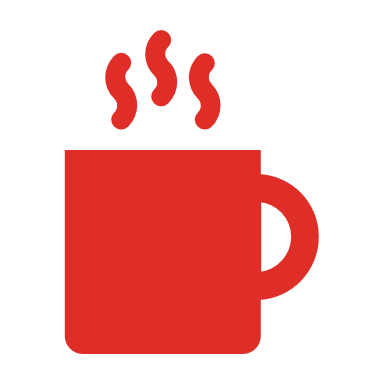 Break
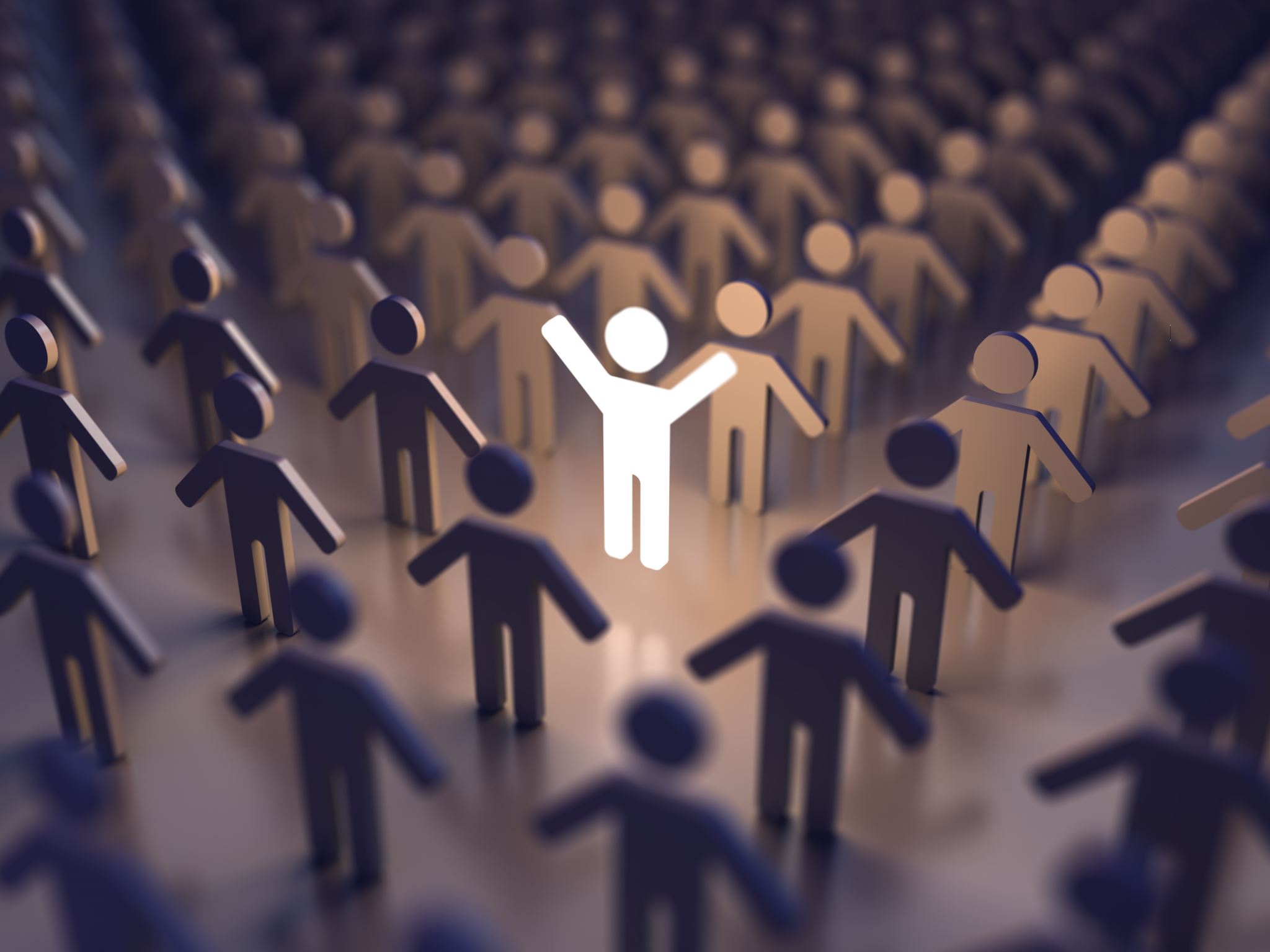 Team Leads
Facilitate Weekly Meeting
Work Directly with the Sponsors and Ambassadors 
Reps to the SL Team
Make sure the team is on track
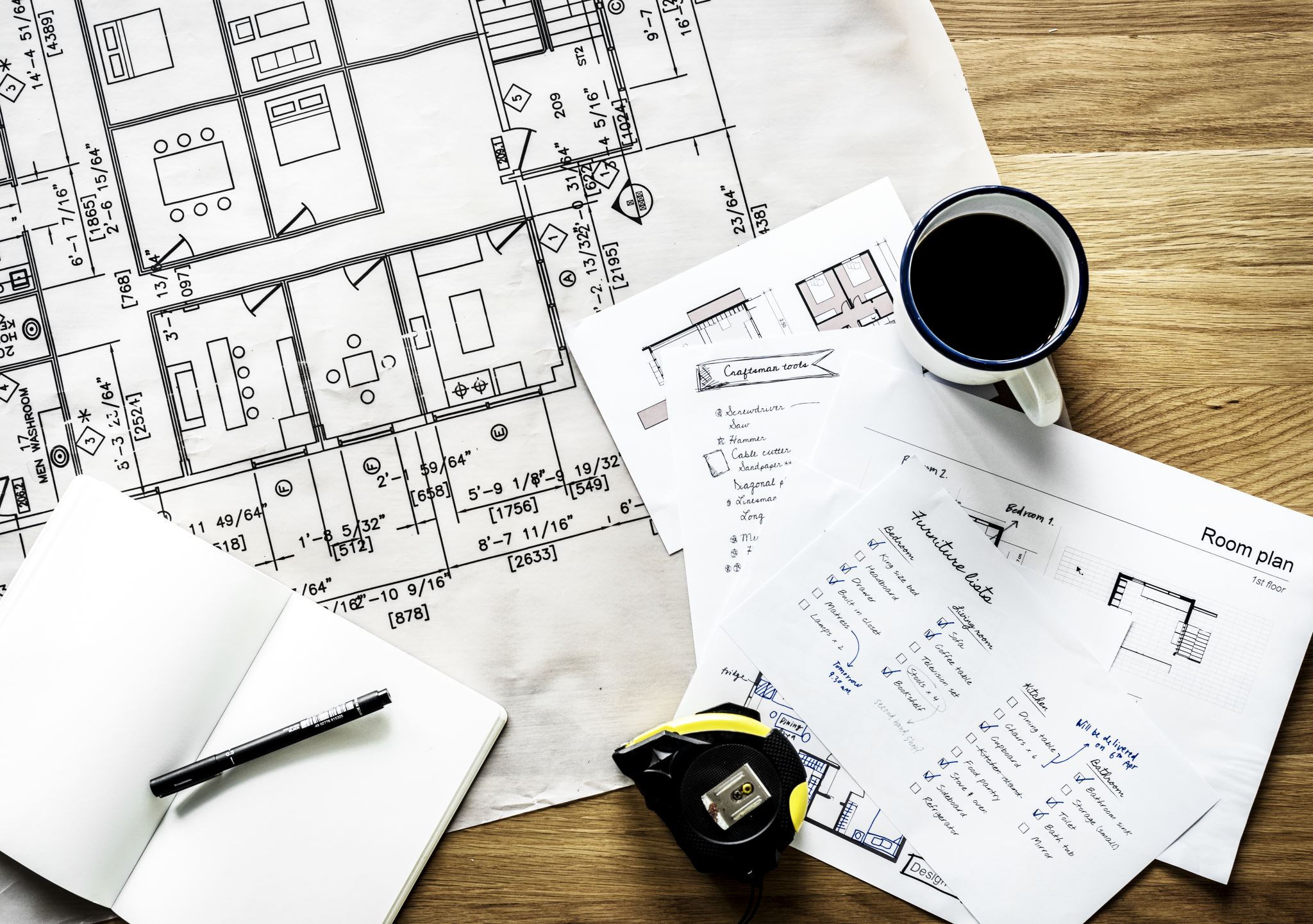 What’s Next
Welcome Back
Review Objective
Where are we on Data
Work Planning Part 1: Idea Generation
Work Plan Part 2: Workstreams and Milestones
Work Plan Part 3: Building Detailed Action Plans and Aligning the Work Plan
Next Steps
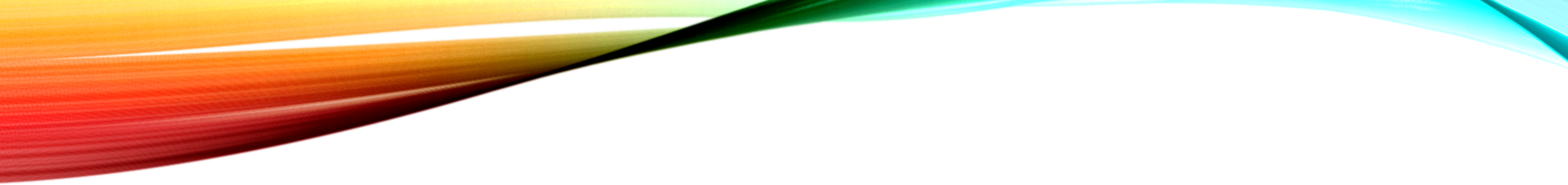 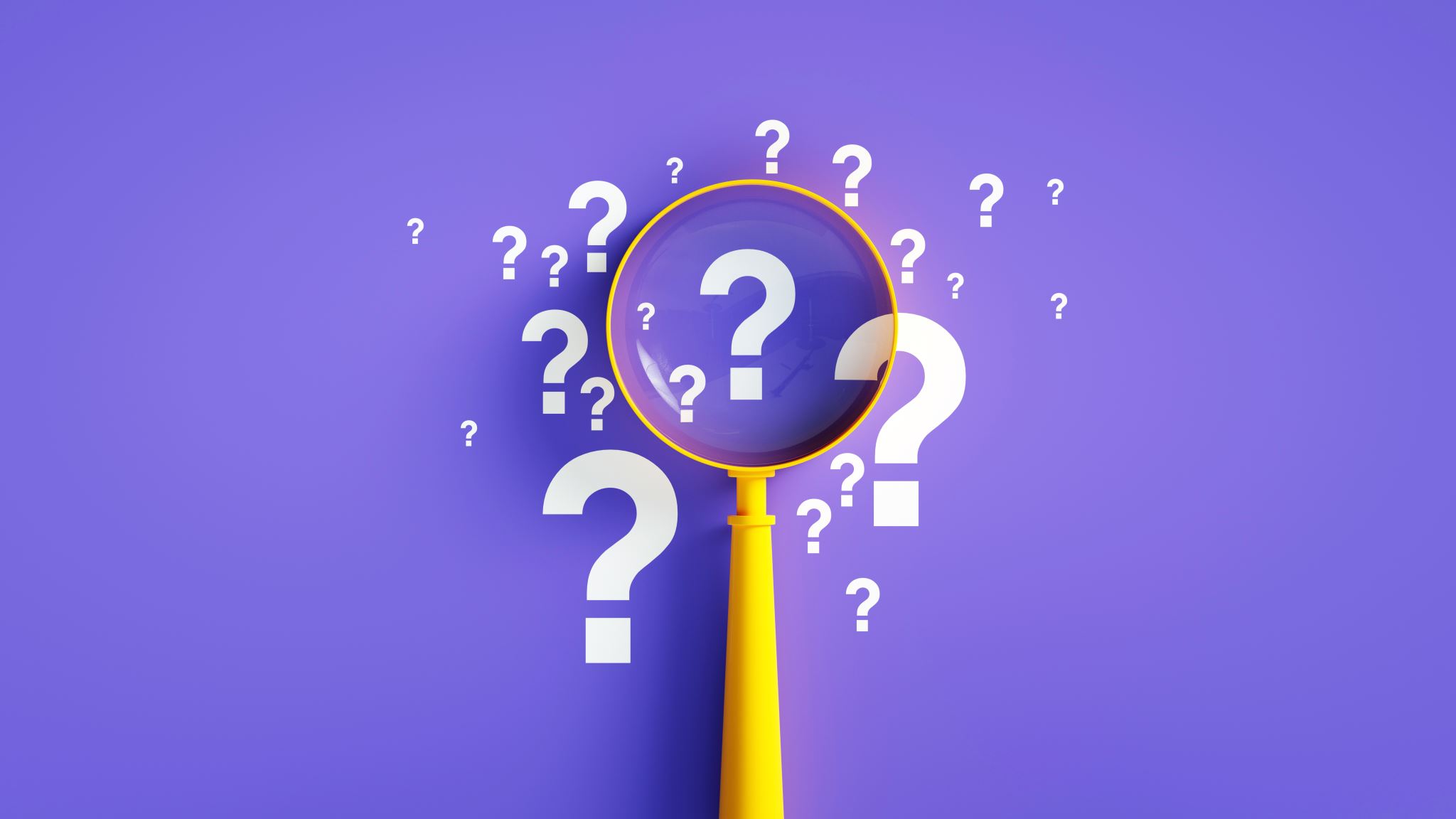 Q & A
Governor's  100 Day Challenge Launch WorkshopDay 2
Lake County training cohort
Sponsored by: Re!nstitute
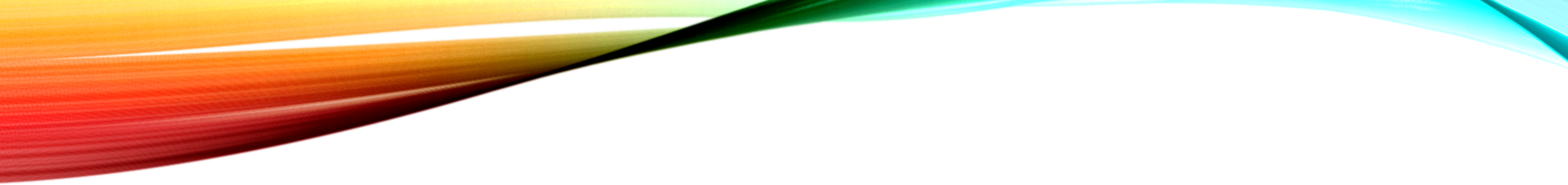 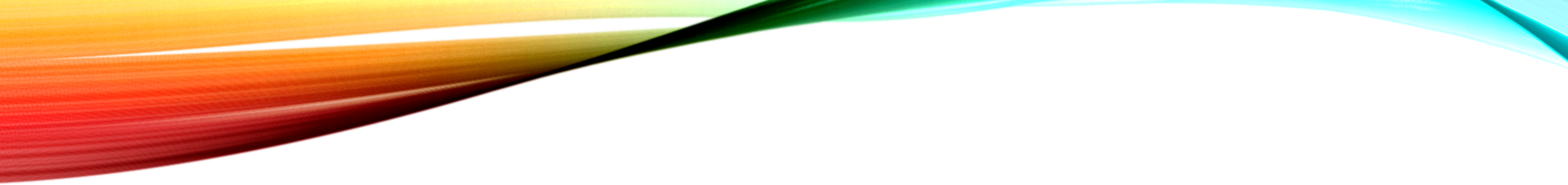 Introductions
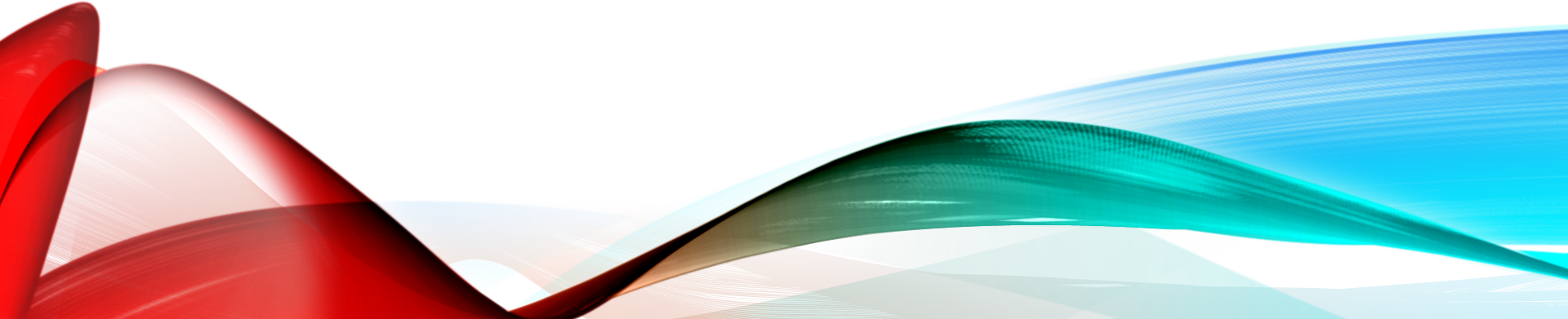 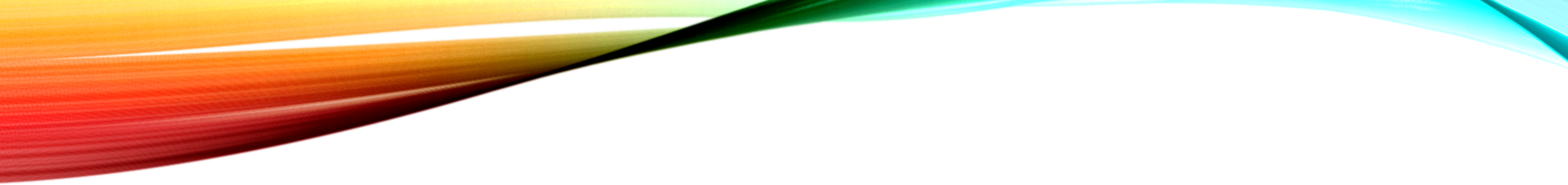 Objectives
GOAL – 

In 100 Days Lake County will House 60 individuals, with 70% being Households with at least 1 youth OR Tribal affiliation, 10% being LGBTQ+ or System Involved, 20% being unaccompanied.


Establish a shared understanding of the key challenges framed by local System Leaders 

Define and commit to an ambitious and exciting100-Day Goal 

Generate innovative ideas to achieve the goal and develop detailed action plans

Share the goal and the plan with System Leaders and make asks
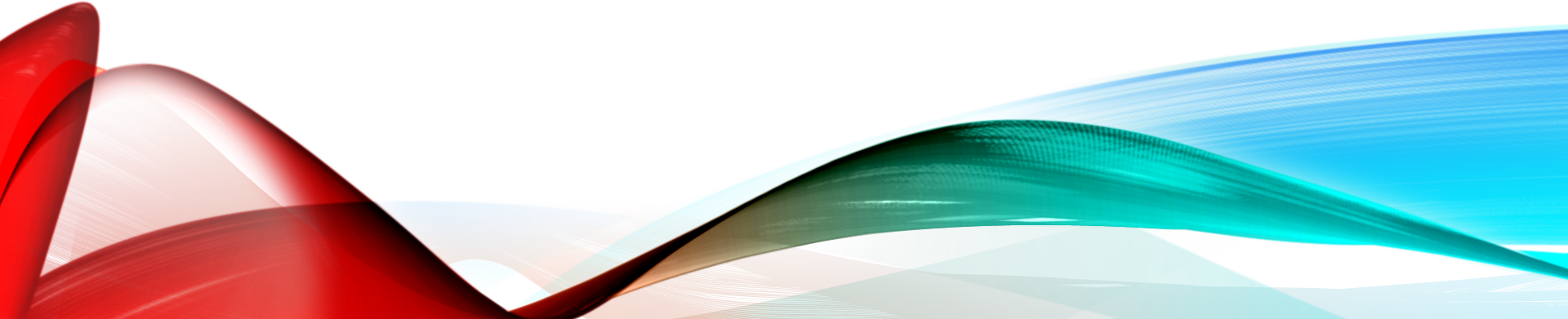 Launch Workshop Agenda:
Day 2
Welcome Back
Review Objective
Where are we on Data
Work Planning Part 1: Idea Generation
Work Plan Part 2: Workstreams and Milestones
Work Plan Part 3: Building Detailed Action Plans and Aligning the Work Plan
Next Steps
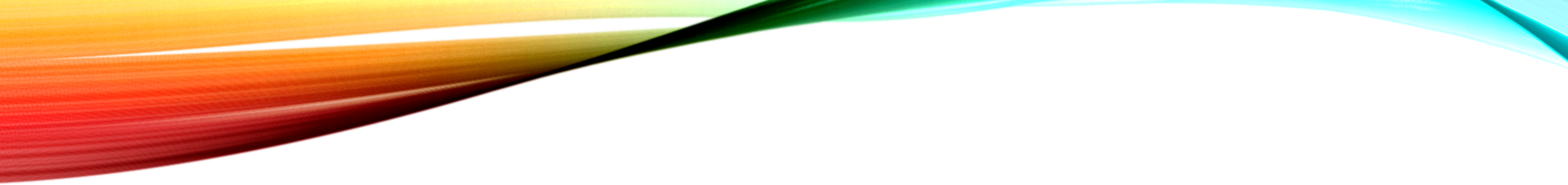 Where are we on Data
How can we track our OVERALL progress?

Where are all the places we need to start collecting data from?

Who will capture it and where will it be stored?

What are the gaps in data collecting and indicators that we hope to strengthen over the next 100 days?
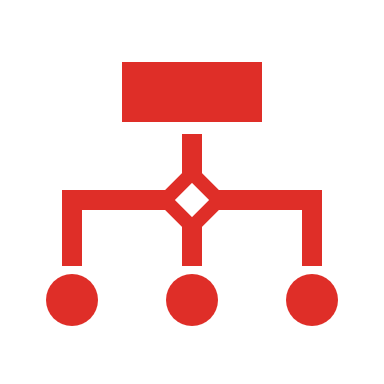 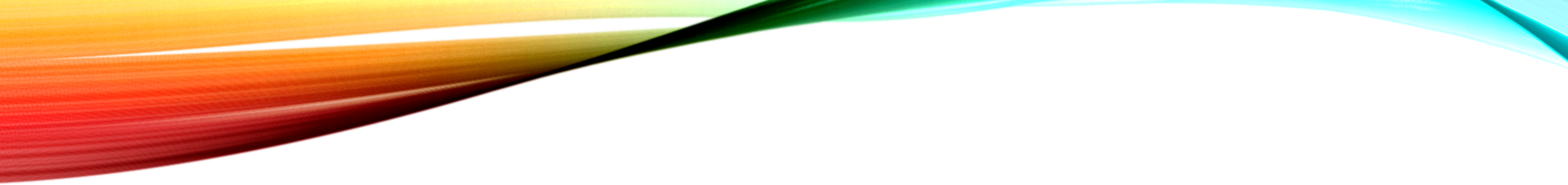 Overview of work planning
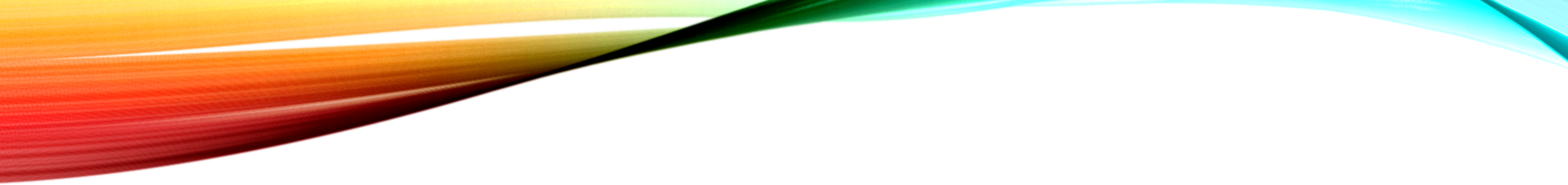 Vision Board
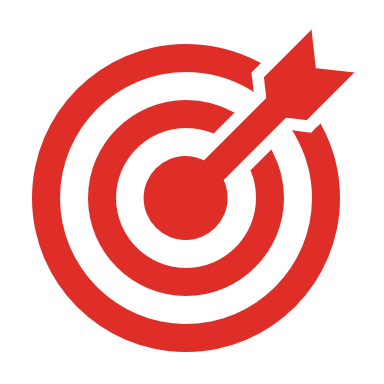 Close your eyes! 
Envision it being a year from the end of the Challenge- we have far exceeded our goal and sustained our progress and are generally rocking it!
What’s different about YOUR work in particular? What has the SYSTEM accomplished/how is it different?
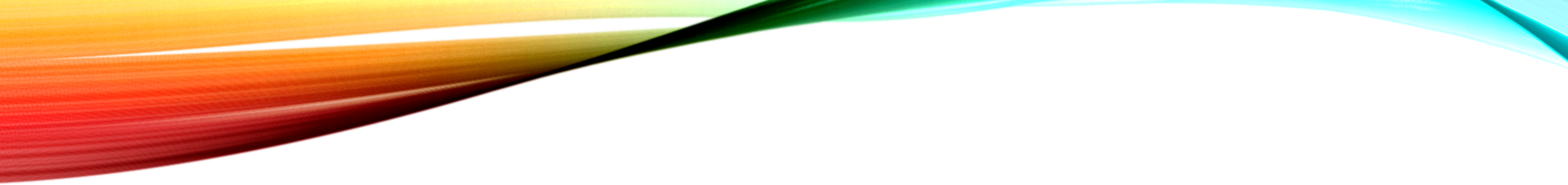 Work Planning 1Idea Generation
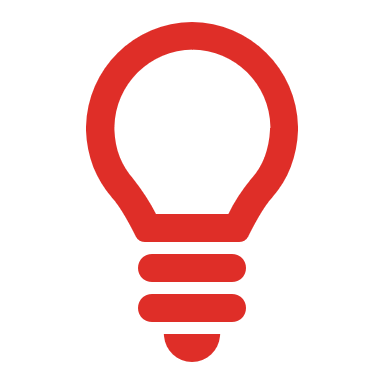 Review Goal ~ In 100 Days Lake County will House 60 individuals, with 70% being Households with at least 1 youth OR Tribal affiliation, 10% being LGBTQ+ or System Involved, 20% being unaccompanied.
Review Day 1 System Map
What actions need to occur to reach our goal
100 Day Challenge - Google Jamboard
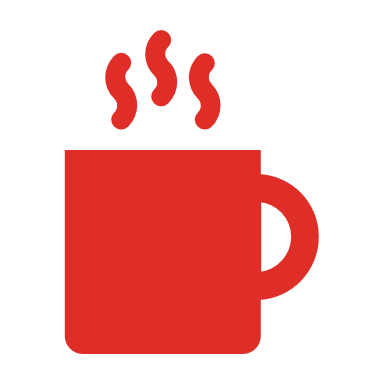 Break
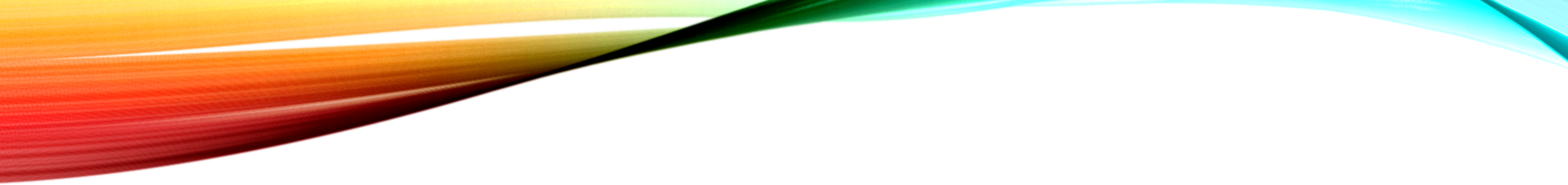 Work Planning 2 - Workstreams and Milestones
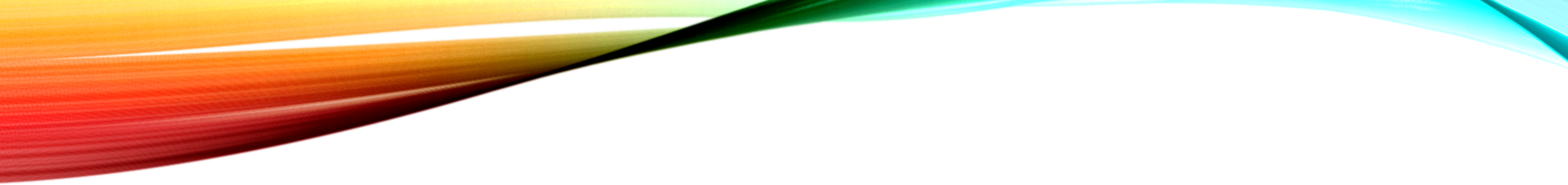 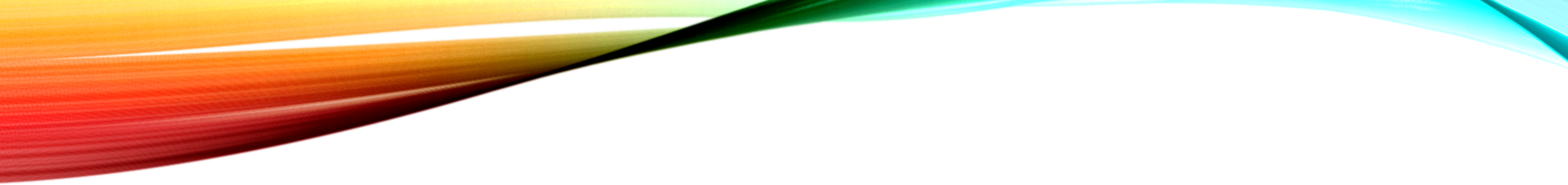 Identifying Workstreams
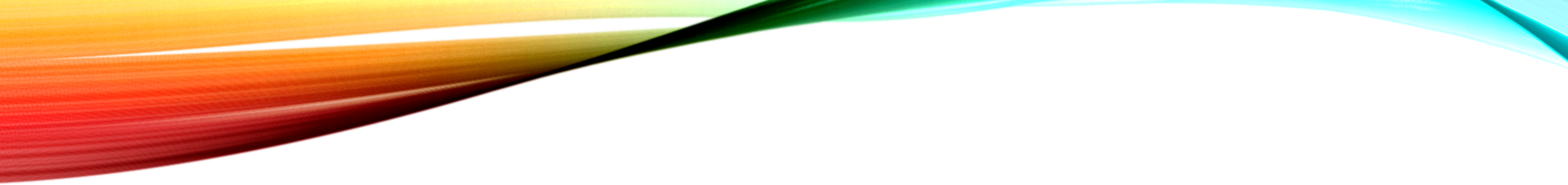 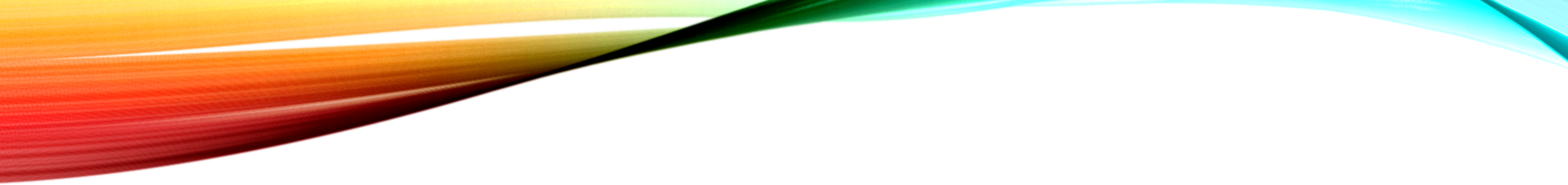 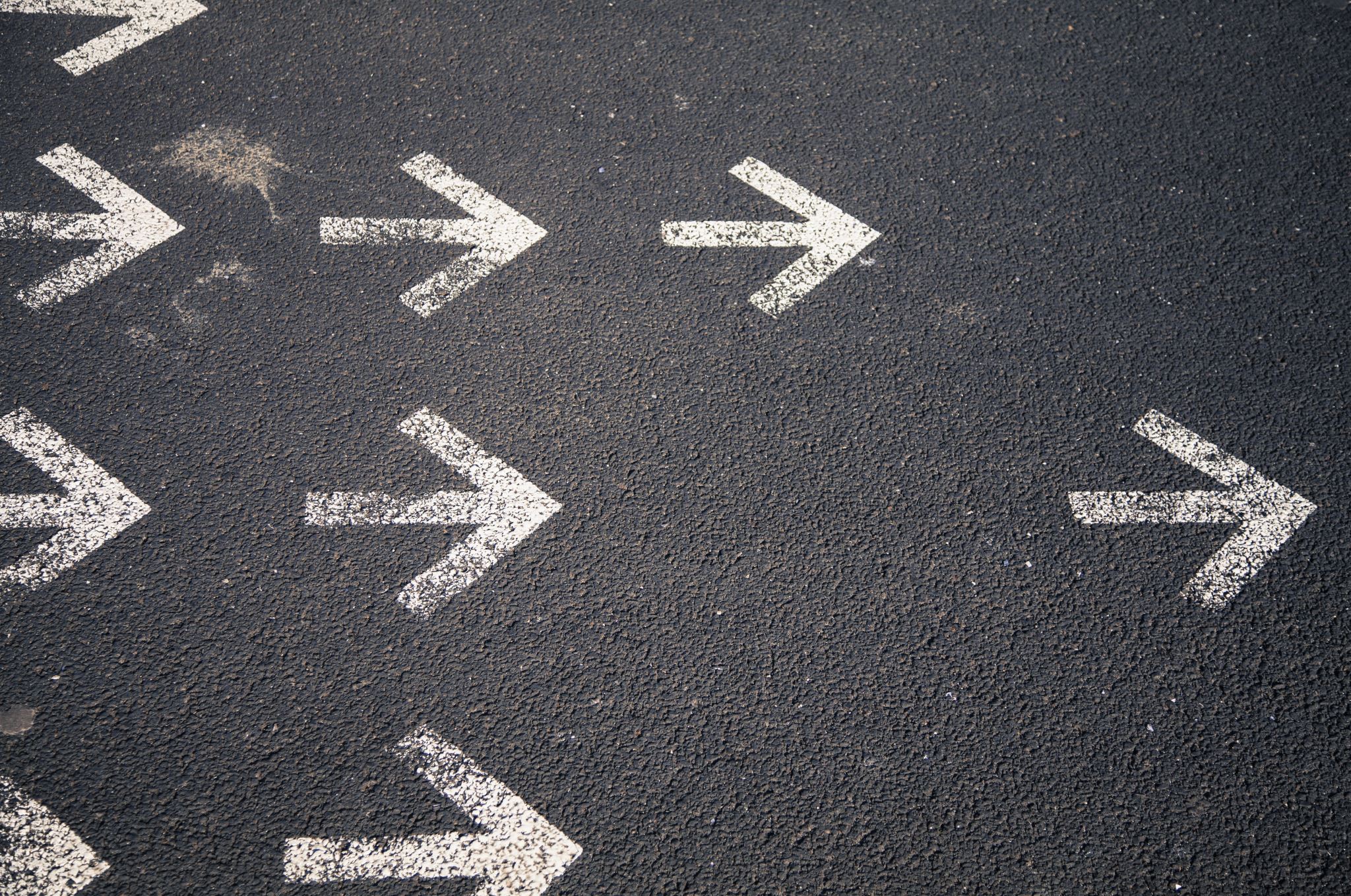 Milestones
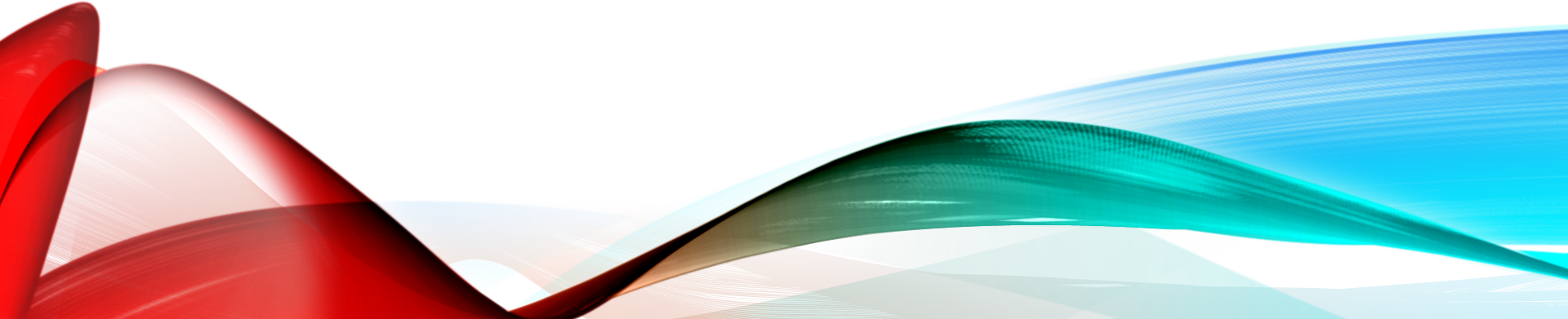 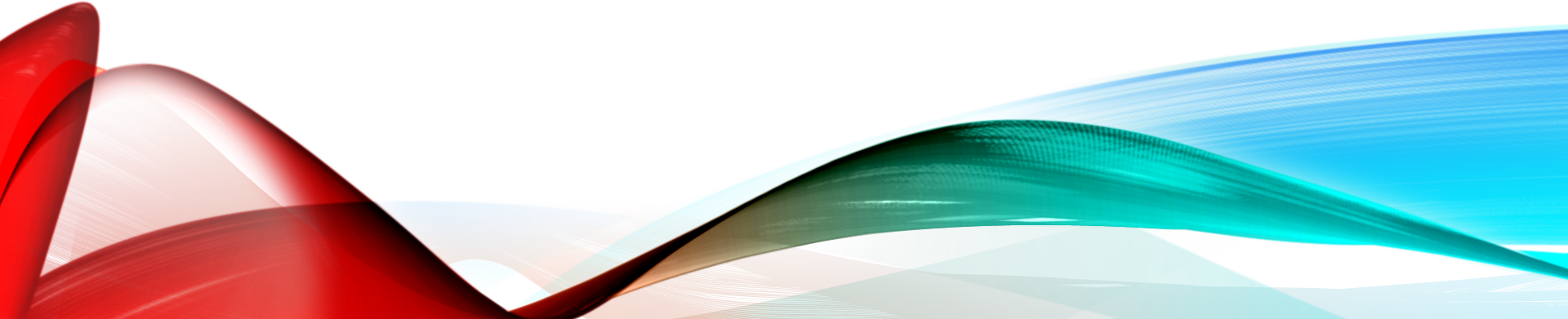 If we establish all these milestones, is that enough to achieve our overall 100-day goal?
Reality check
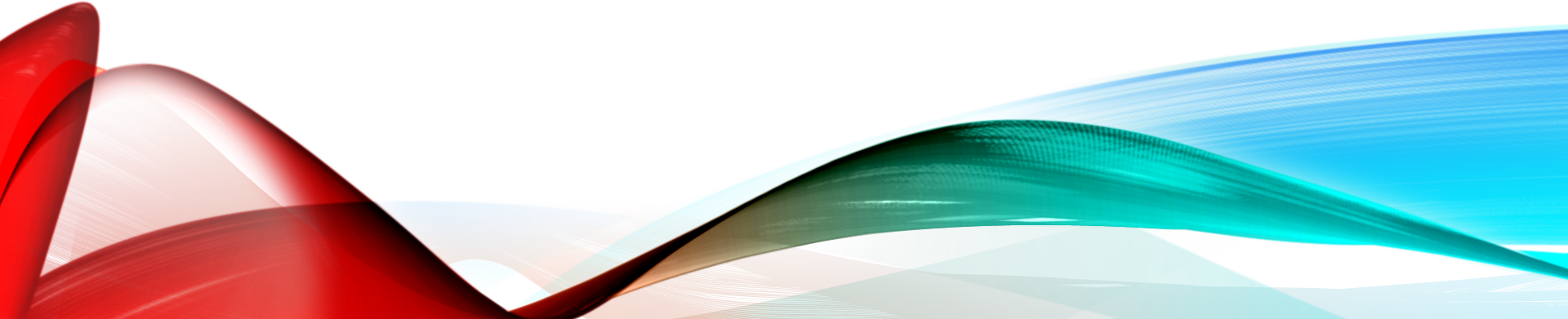 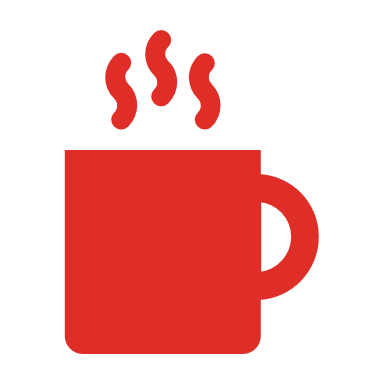 Break
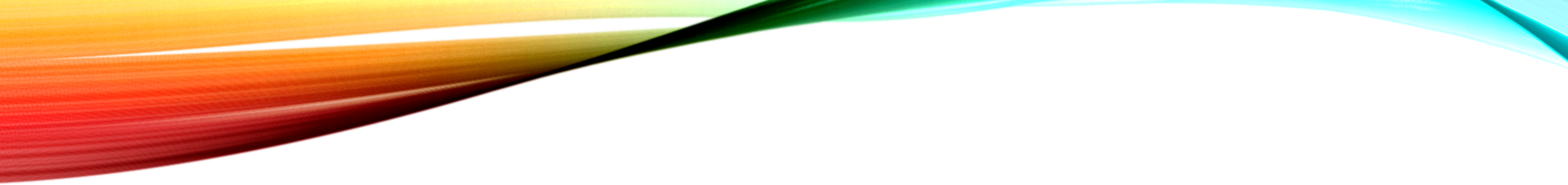 WORK PLANNING PART 3:
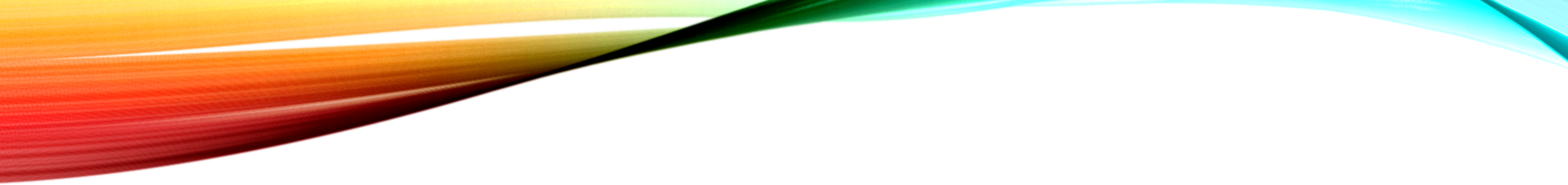 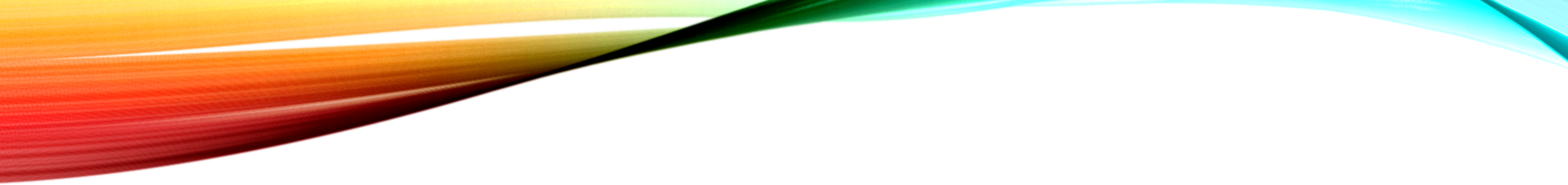 What’s next
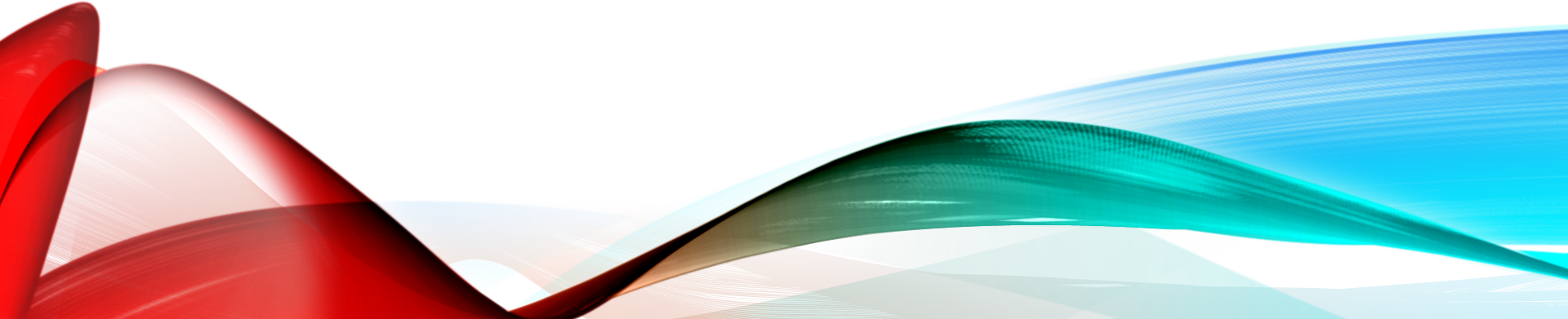 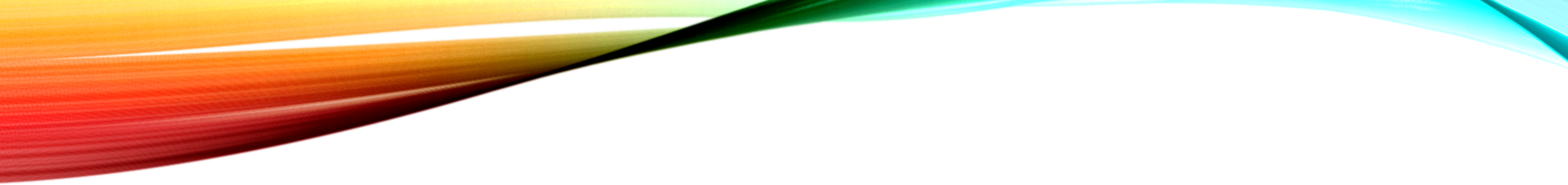 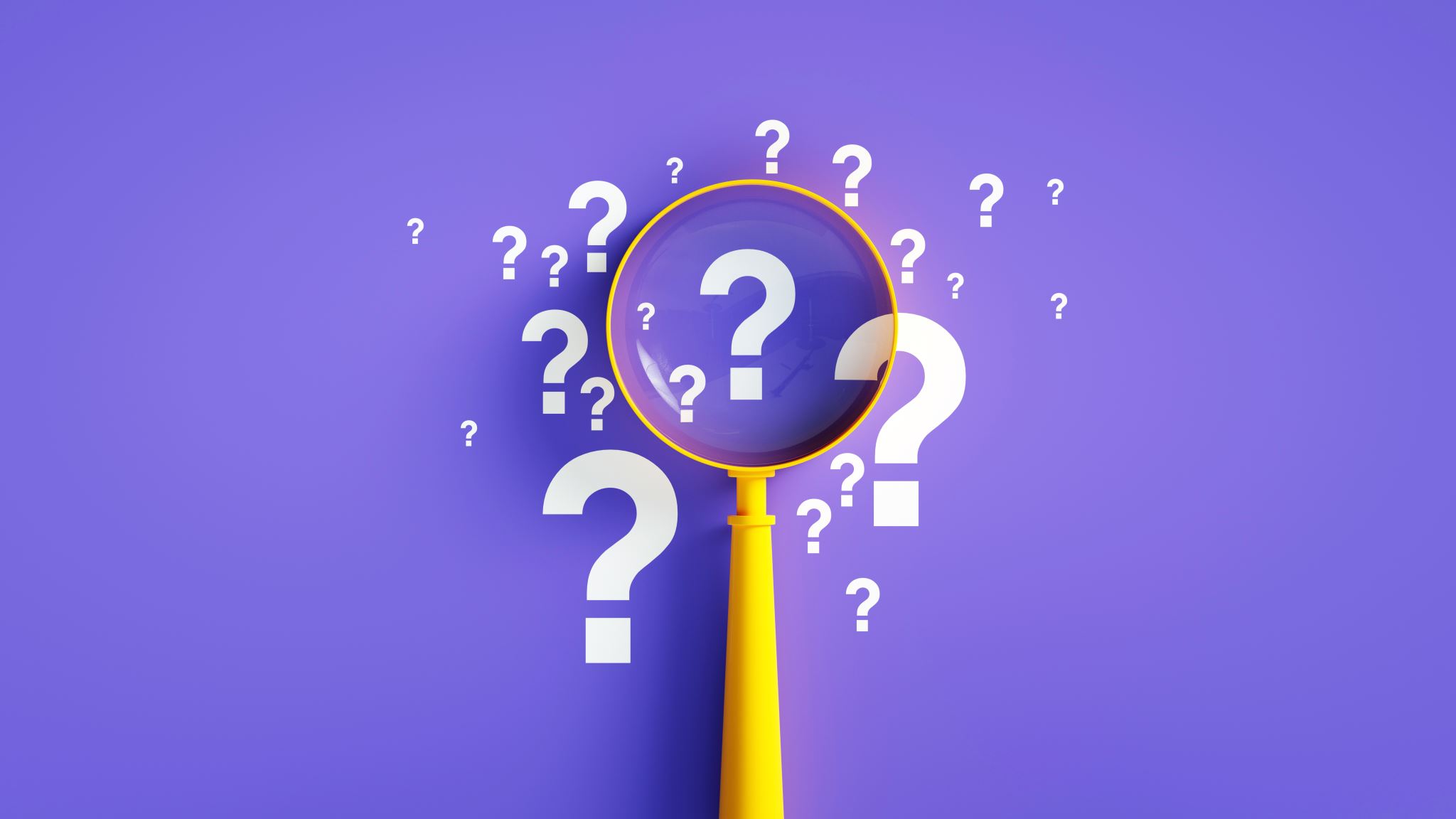 Q & A
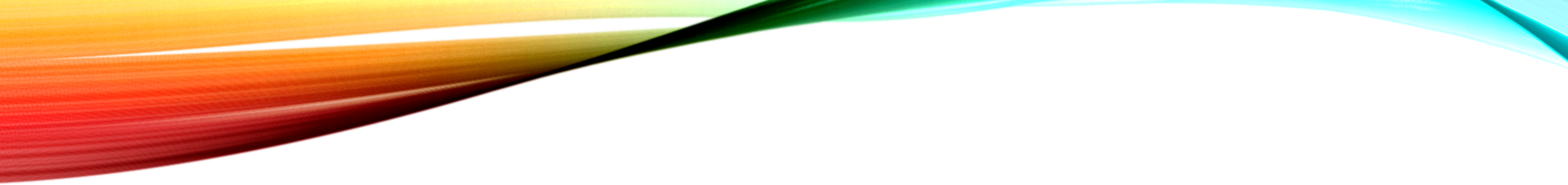 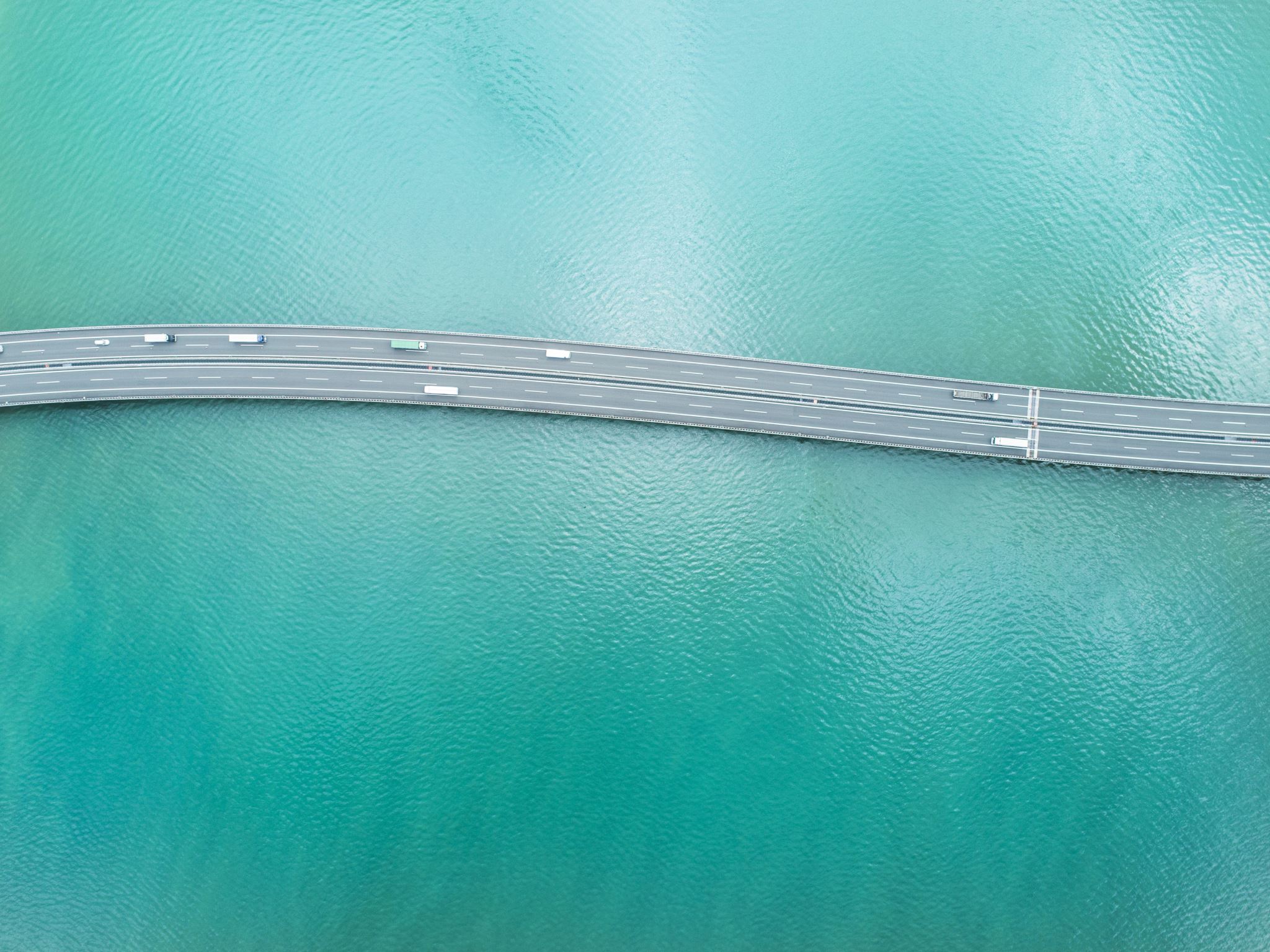 Thank You
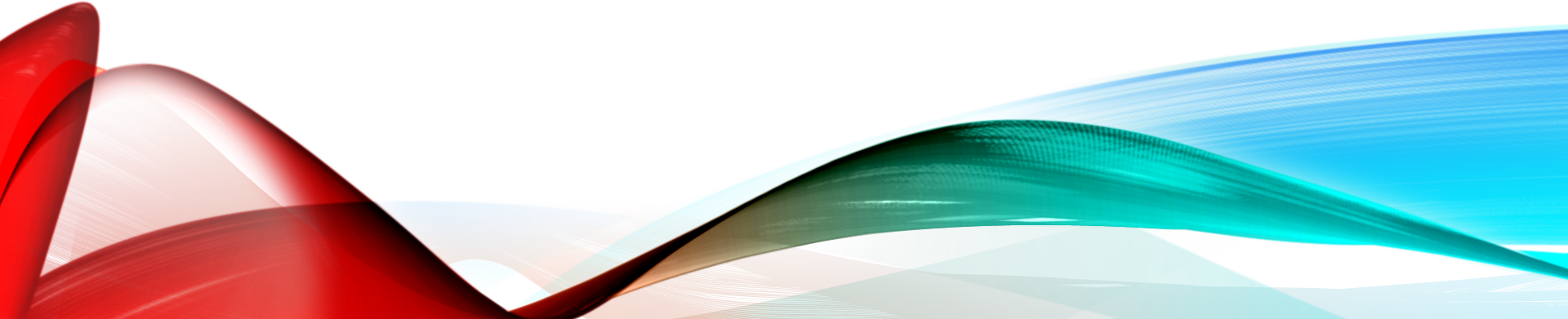